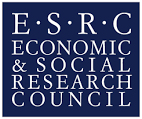 Adult learning and Austerity in Scotland
Adult Learning in a Time of Austerity
University of Wolverhampton
12 February 2016
Where we are starting from
Wider ‘crisis’ in adult learning policy

Patchy representation of learner interests

Social expectations of education and employability

Political emphasis on measurement and performance

College system in transition

University system combative over governance reform

Institutions seeking ‘low maintenance learners’
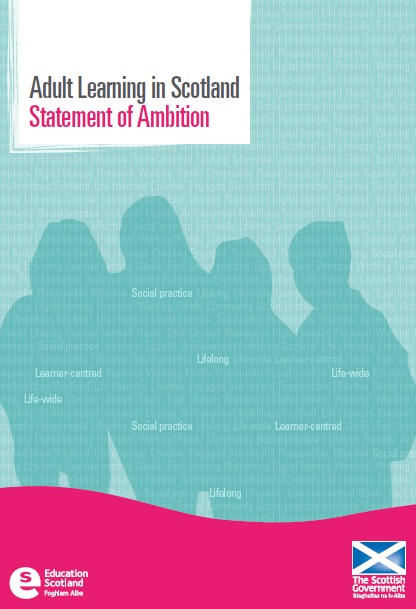 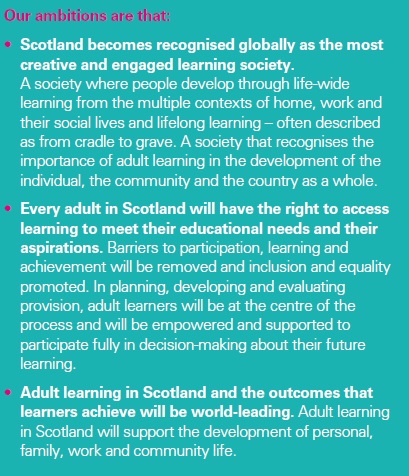 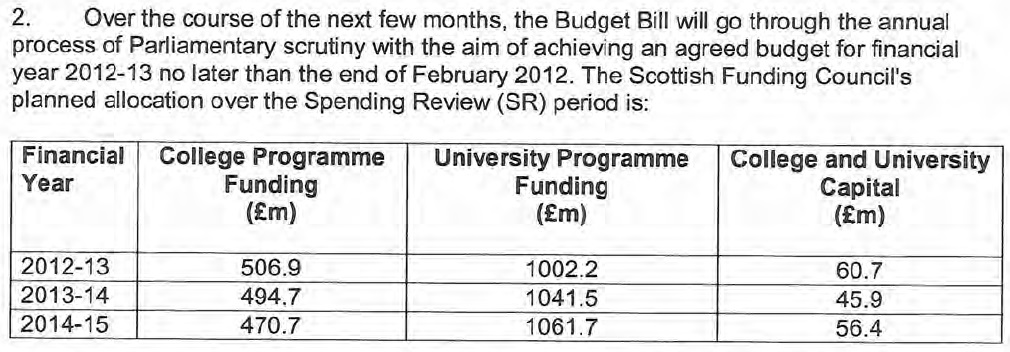 Letter of guidance to SFC, 2011
Four priorities for colleges
Guarantee for all 16-19s (and for 20-24 “where possible”)

Improved retention rates

Courses and qualifications “fit for purpose”

Organisational savings and focus on outcomes

Letter of guidance to SFC, 2011
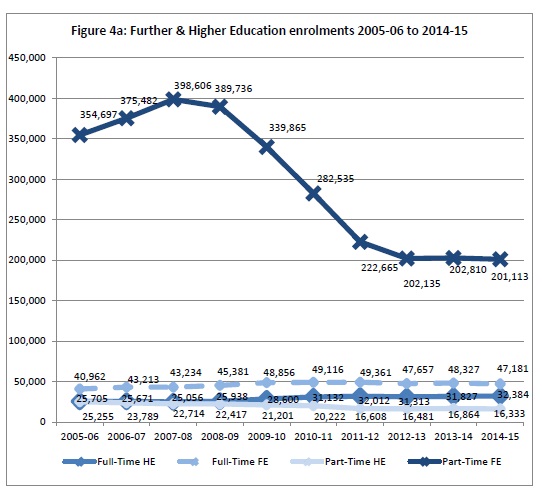 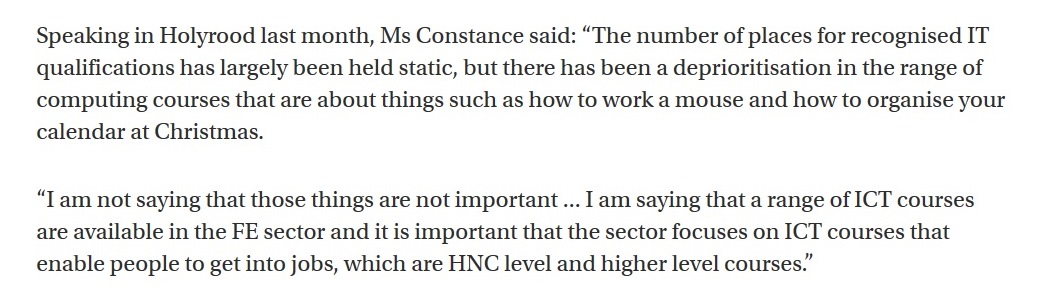 Scotsman, 30 July 2015
Full-time mature students at Scottish HEIs
Part-time undergrads at Scottish HEIs
Not all bad news?
Overarching policy framework for adult learning still under development

Clear and well established policy framework for literacies 

ESOL strong (particularly for full-time students and ‘learners of white European origin’ - ES, 2014)

Some continuities (including ILAs, ULF) from The Learning Age

Skills policies aligned with aims for equality and poverty reduction

Growth of informal learning around the independence campaign?

Healthy demand in the private and self-help sectors
The main reason to be cheerful(or at least thoughtful)
None of the issues that repeatedly provoke debate over lifelong learning, and have done so increasingly urgently since the 1960s, has gone away. 

On the contrary: they have accelerated.